LISTINO
2	0	2	5
Aggiornato al 01/03/2025
1
Piemonte
TORINO
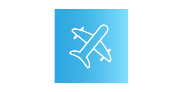 Aeroporti
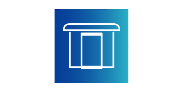 Arredo Urbano
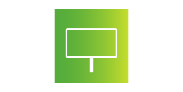 Affissione
2
Piemonte
TORINO
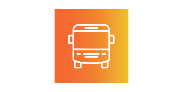 Autobus
2
Piemonte
TORINO
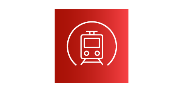 Metropolitana
Fermi
Pozzo  Strada
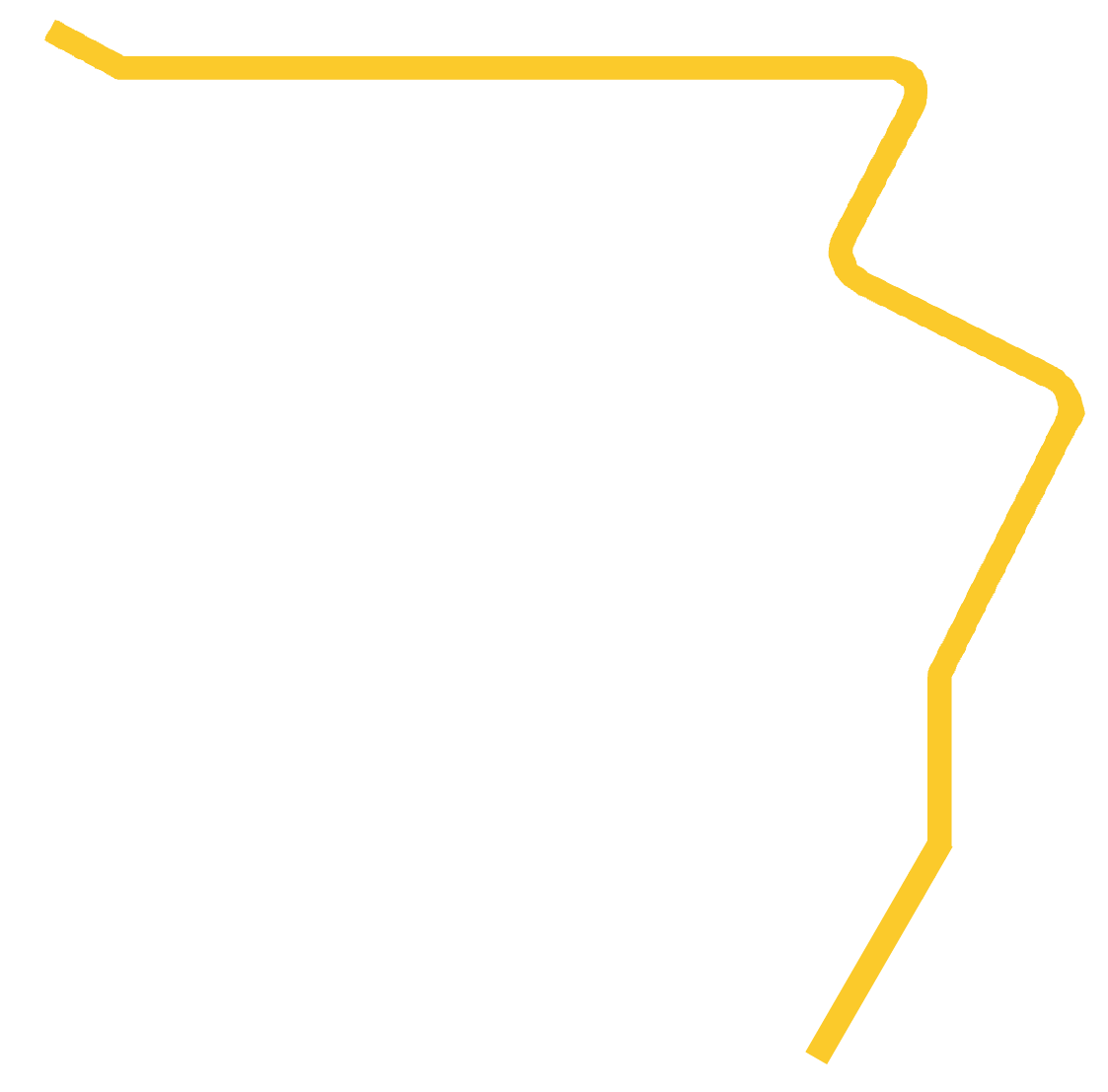 Marche
Rivoli
Bernini
Principi d’Acaja
Paradiso
Massaua
Monte  Grappa
Racconigi
XVIII Dicembre
Porta Susa  Vinzaglio
Re Umberto
Porta Nuova
Marconi
Nizza  Dante

Carducci  Molinette

Spezia


Lingotto
Italia 61
Bengasi
Distribuzione dei manifesti: 35 piani binari + 41 mezzanini  Copertura 20 Stazioni
Distribuzione dei manifesti (2 clienti):
30 Manifesti Piani Binari + 9 Manifesti Piani Intermedi + 11 Manifesti Piani Mezzanini  Copertura 19 Stazioni
Distribuzione dei manifesti: 40 piani binari
4
Liguria
GENOVA
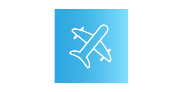 Aeroporti
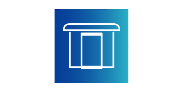 Arredo Urbano
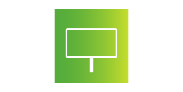 Affissione
5
Liguria
GENOVA
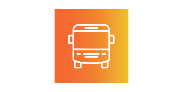 Autobus
Arredo Urbano
6
Lombardia
MILANO
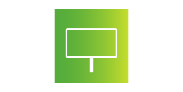 Affissione
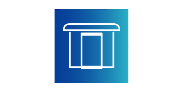 Arredo Urbano
7
Lombardia
MILANO
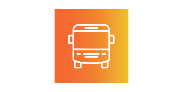 Autobus
8
Lombardia
MILANO
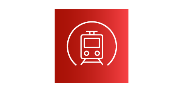 Metropolitana
7
Lombardia
MILANO
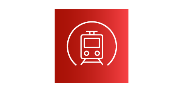 Metropolitana
Distribuzione dei manifesti:
124 maxi manifesti 420x200 (111 piani binari + 13 mezzanini)  76 maxi manifesti 300x140 (9 piani binari + 67 mezzanini)

Copertura: 79 Stazioni
Distribuzione dei manifesti:
70 manifesti 420x200 (65 piani binari + 5 mezzanini)
30 manifesti 300x140 (100% mezzanini)

Copertura: 65 Stazioni
Distribuzione dei manifesti:
72 manifesti 420x200 (72 piani binari)
28 manifesti 300x140 (19 piani binari + 9 mezzanini)

Copertura: 81 Stazioni
8
Lombardia
MILANO
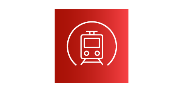 Metropolitana
Prodotto disponibile a richiesta su tutte le stazioni della metropolitana
8
Lombardia
MILANO
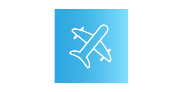 Aeroporti
PRODOTTI
Q.TA’
DESCRIZIONE
PERIODO
SPAZIO MEDIA
MAT. + ICP
NOTE
12
Lombardia
COLOGNO M.
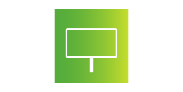 Affissione
SESTO S.G.
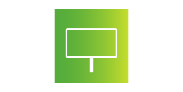 Affissione
LIBERA
Q.TA’	DESCRIZIONE	FORMATO	PERIODO    SPAZIO MEDIA	MAT. + ICP
NOTE
11
Lombardia
BERGAMO
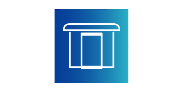 Arredo Urbano
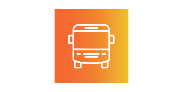 Autobus
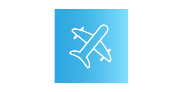 Aeroporti
12
Lombardia
BRESCIA
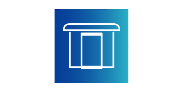 Autobus
Arredo Urbano
13
Lombardia
BRESCIA
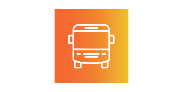 Autobus
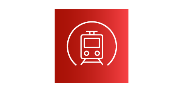 Metropolitana
13
Lombardia
COMO
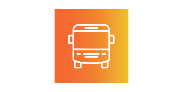 Autobus
LECCO
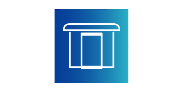 Arredo Urbano
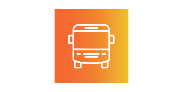 Autobus
CIRCUITO-esterno
Q.TA’
DESCRIZIONE
FORMATO	PERIODO     SPAZIO MEDIA	MAT. + ICP
NOTE
14
Lombardia
LODI
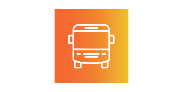 Autobus
CASALPUSTERLENGO (LO)
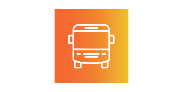 Autobus
CIRCUITO-esterno Q.TA’
DESCRIZIONE
FORMATO	PERIODO     SPAZIO MEDIA	MAT. + ICP
NOTE
15
Lombardia
PAVIA
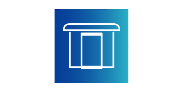 Arredo Urbano
VARESE
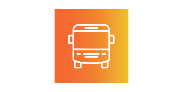 Autobus
16
Trentino Alto Adige
TRENTO
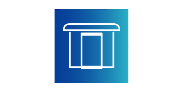 Autobus
Autobus
Arredo Urbano
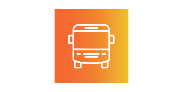 17
Veneto
VENEZIA
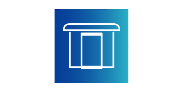 Arredo Urbano
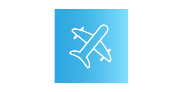 Aeroporti
18
Veneto
MESTRE
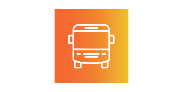 Autobus
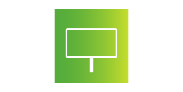 Affissione
LIBERA
Q.TA’	DESCRIZIONE	FORMATO	PERIODO    SPAZIO MEDIA	MAT. + ICP
NOTE
SESTO S.G.
18
Veneto
PADOVA
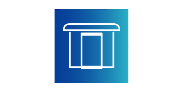 Autobus
Arredo Urbano
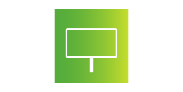 Affissione
LIBERA
Q.TA’	DESCRIZIONE	FORMATO	PERIODO    SPAZIO MEDIA	MAT. + ICP
NOTE
VICENZA
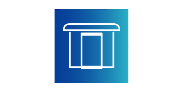 Autobus
Arredo Urbano
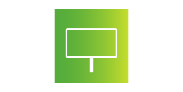 Affissione
LIBERA
Q.TA’	DESCRIZIONE	FORMATO	PERIODO    SPAZIO MEDIA	MAT. + ICP
NOTE
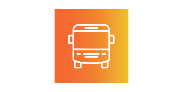 Autobus
18
Veneto
VERONA
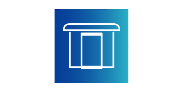 Autobus
Arredo Urbano
18
Veneto
BELLUNO
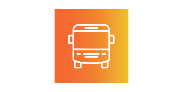 Autobus
19
Veneto
TREVISO
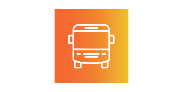 Autobus
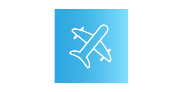 Aeroporti
20
Veneto
CONEGLIANO (TV)
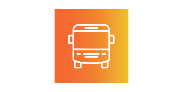 Autobus
Autobus
VITTORIO VENETO (TV)
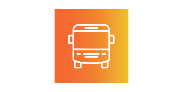 Autobus
20
Friuli Venezia Giulia
PORDENONE
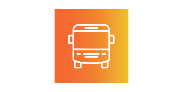 Autobus
TRIESTE
VICENZA
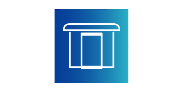 Autobus
Arredo Urbano
21
Emilia Romagna
BOLOGNA
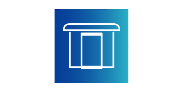 Arredo Urbano
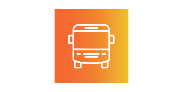 Autobus
22
Emilia Romagna
BOLOGNA
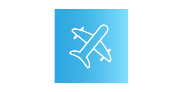 Aeroporti
22
Emilia Romagna
S.LAZZARO (BO)
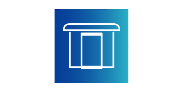 Arredo Urbano
FERRARA
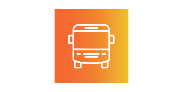 Autobus
MODENA
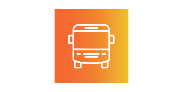 Autobus
CARPI (MO)
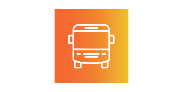 Autobus
23
Emilia Romagna
PARMA
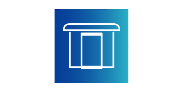 Arredo Urbano
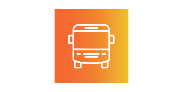 Autobus
REGGIO EMILIA
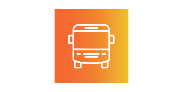 Autobus
24
Emilia Romagna
RICCIONE
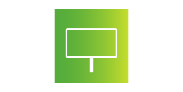 Affissione
LIBERA
Q.TA’
DESCRIZIONE
FORMATO
PERIODO    SPAZIO MEDIA    MAT. + ICP	NOTE
RIMINI
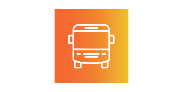 Autobus
25
Toscana
FIRENZE
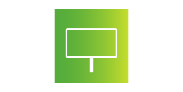 Affissione
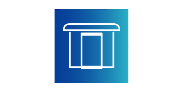 Arredo Urbano
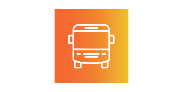 Autobus
26
Toscana
LUCCA
LIBERA
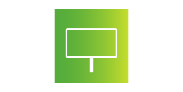 Affissione
SPAZIO MEDIA    MAT. + ICP	NOTE
Q.TA’
DESCRIZIONE
FORMATO
PERIODO
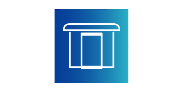 Arredo Urbano
PISA
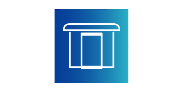 Arredo Urbano
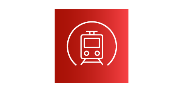 Tramvia
PISTOIA
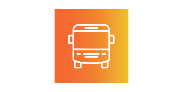 Autobus
27
Toscana
PRATO
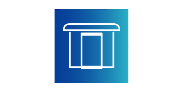 Arredo Urbano
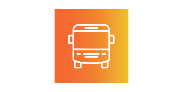 Autobus
28
Umbria
PERUGIA
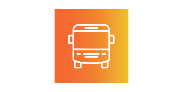 Autobus
ASSISI (PG)
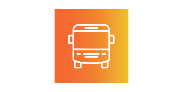 Autobus
CITTÀ DI CASTELLO (PG)
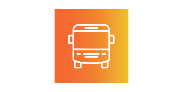 Autobus
FOLIGNO (PG)
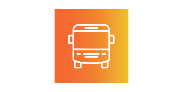 Autobus
29
Umbria
SPOLETO (PG)
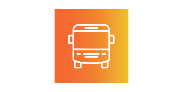 Autobus
TERNI
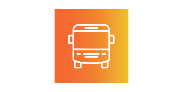 Autobus
ORVIETO (TR)
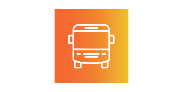 Autobus
30
Marche
ANCONA
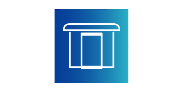 Arredo Urbano
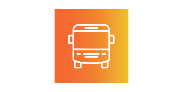 Autobus
FALCONARA MARITTIMA (AN)
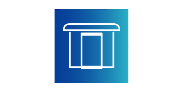 Arredo Urbano
JESI (AN)
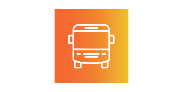 Autobus
31
Marche
SENIGALLIA (AN)
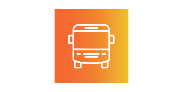 Autobus
PESARO
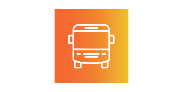 Autobus
MACERATA
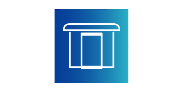 Arredo Urbano
32
Lazio
ROMA
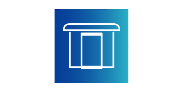 Arredo Urbano
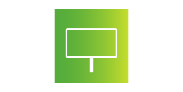 Affissione
33
Lazio
ROMA
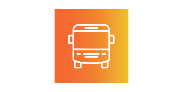 Autobus
33
Lazio
ROMA
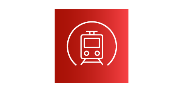 Metropolitana
Distribuzione: 153 manifesti 300x140 (84 piani binari + 21 piani mezzanini + 48 altri piani),  47 manifesti 200x140 (24 piani binari + 8 piani mezzanini + 15 altri piani)
Copertura: 55 stazioni
Distribuzione: (3 CLIENTI) 43 piani binari + 153 piani mezzanino + 39 altri piani  Copertura: 44 stazioni
Distribuzione dei manifesti:
40 Manifesti Piani Mezzanini (5 opachi + 35 luminosi)
60 Manifesti Piani Binari (35 opachi + 25 luminosi)
Copertura: 44 Stazioni
Distribuzione dei manifesti:
89 manifesti piano binari 
11 piano mezzanino e corridoi
29 manifesti luminosi + 71 opachi

Copertura: 47 Stazioni
34
Lazio
ROMA
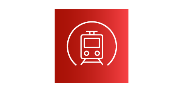 Metropolitana
44
Abruzzo
PESCARA
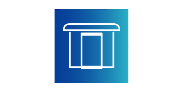 Arredo Urbano
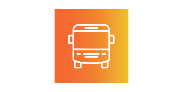 Autobus
CHIETI
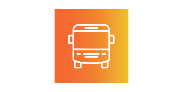 Autobus
45
Abruzzo
LANCIANO (CH)
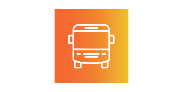 Autobus
ORTONA (CH)
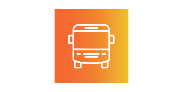 Autobus
TERAMO
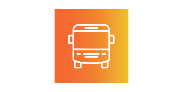 Autobus
AVEZZANO (AQ)
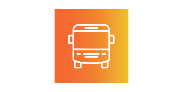 Autobus
37
Campania
NAPOLI
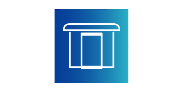 Arredo Urbano
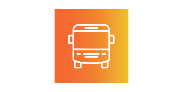 Autobus
CIRCUITO-esterno Q.TA’
DESCRIZIONE
FORMATO	PERIODO     SPAZIO MEDIA	MAT. + ICP
NOTE
39
Campania
NAPOLI
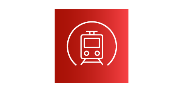 Metropolitana
Duomo
Distribuzione: 45 manifesti 400x200 (tutti a piano binari),  35 manifesti 300x140 (18 piani binari + 47 altri piani)  Copertura: 17 stazioni
Distribuzione: 30 piani binari + 35 altri piani  Copertura: 24 stazioni
CIRCUITO
Q.TA’
DESCRIZIONE
PERIODO     SPAZIO MEDIA	MAT. + ICP
NOTE
40
Campania
NAPOLI
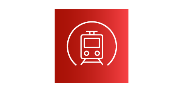 Metropolitana
41
Campania
SALERNO
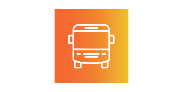 Autobus
41
Puglia
BARI
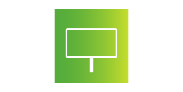 Affissione
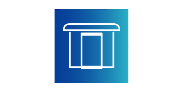 Arredo Urbano
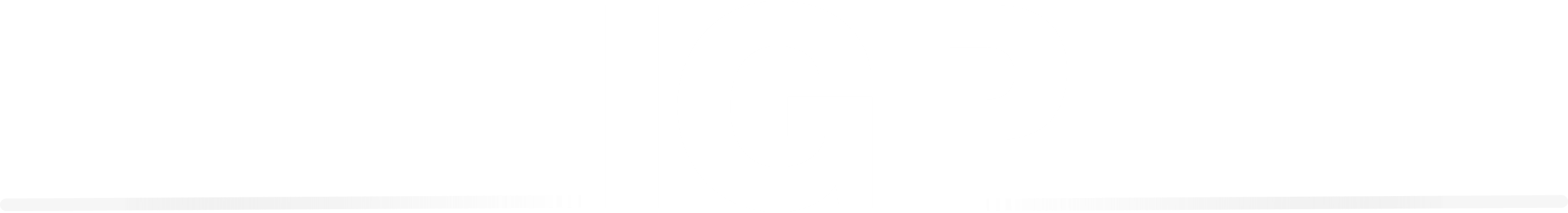 Sardegna
CAGLIARI
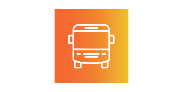 Autobus
SASSARI
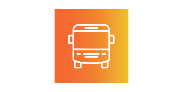 Autobus
52